Public Views and Experience of Policing and Criminal Justice in Essex
Annual Comparison 2018/19 to 2017/18
Survey Results Presentation
Date: 15/05/2019
Contact: Claire Heath 
Unit: Strategic Change Directorate, Public Engagement and Customer Service
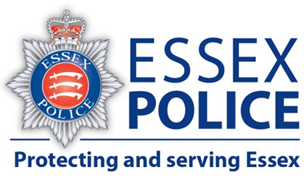 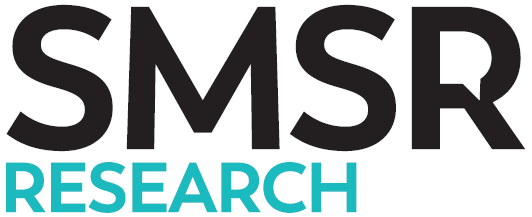 Section One 
Executive Summary
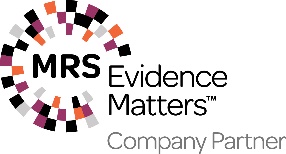 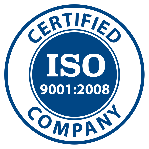 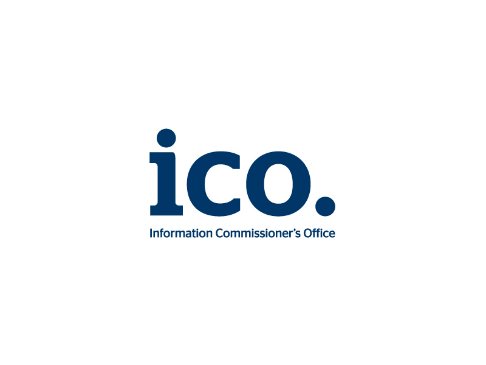 Executive Summary – Annual Comparison 2018/19 to 2017/18:
EP continues to perform significantly better on confidence in local policing than the results from the CSEW which asks the same question.

Around 7 out of 10  (67%) thought police in their local area in Essex were doing a good or excellent job versus half (48%) of Essex respondents in the CSEW (CSEW MSG average of 60%)

Other than this and taking account of the confidence interval, the results for EP from our own survey and those from CSEW are similar.

Results for the rolling 12 months year ending Mar19 compared to year ending Mar 18 show a high degree of stability across most measures

Understanding of community issues increased significantly from 2017/18 (54%) to 2018/19 (59%) and the level is increasing
National averages taken from Ipsos Mori Report on Public Views of Policing in England and Wales 2016/17
Statistically significant differences noted are at 95% confidence level
3
However, the results show a decrease in confidence in the police using their stop and search power fairly and respectfully (75% 2017/18 cf. to 83% 2018/19 )

Over a third think crime and ASB has become more of a problem in the last 12 months and the level is increasing
2018/19 results (39%) show a significant increase compared to 2017/18 (36%)

Less than half (40%) were satisfied with the level of local policing (lower than the national average of 61%)

Essex residents continue to place significantly higher levels of importance in having a regular uniformed police presence than found in other Forces (63% very important cf. to the latest national average of 47%)

Results for the priorities  requested by the PFCC to be included in the survey are significantly worse for 2018/19 compared to 2017/18, except for responding to emergencies which is stable. 

There has been a significant increase in the number of victims reporting they have been a victim of Robbery, Violent Crime, ASB and Domestic Abuse*  in 2008/19 compared to 2017/18. 

* The small number of respondents reporting they were a victim of DA should be borne in mind when interpreting percentage increases. 


*
National average taken from BMG Report on Public Views of Policing in England and Wales 2018
4
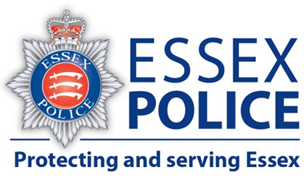 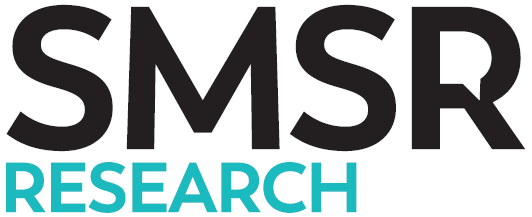 F
Section Two
Overall Views
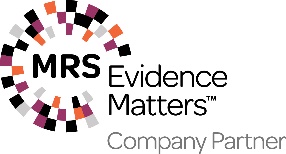 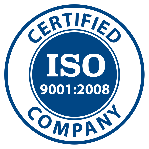 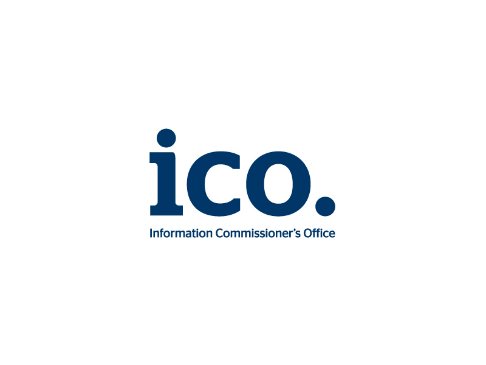 Around 7 out of 10 think the police in their area are doing a good or excellent job
Annual Trend
Quarterly Trend
% Good/Excellent
(NET)
59%
MSG Average
Excellent/Good (NET)
significantly lower than Q4 17/18
NET refers to the combined score for the two most positive answer options (Excellent/Good). Significance testing at 95% confidence level.
Q13b Taking everything into account, how good a job do you think the police in this area are doing?
FIRST ASKED IN Q3 2017/18
MSG average taken from Crime Survey for England and Wales (CSEW): Dec 2018
6
[Speaker Notes: SPI 2.3 - Confidence in the local police
Percentage of respondents answering 'good' or 'excellent' when asked:
'Taking everything into account, how good a job do you think the police in this area are doing?‘

MSG Average: 60%]
Around three quarters of under 35s and BAME residents think their local police are doing a good or excellent job
Three quarters of Colchester residents (75%) think the police in their area are doing a good or excellent job, compared to less than 6 out of 10 in Castle Point (59%) and Epping Forest (58%)

Only around half of recent victims of crime (56%) think the police in their area are doing a good or excellent job
Q13b Taking everything into account, how good a job do you think the police in this area are doing?
FIRST ASKED IN Q3
7
Agreement that EP understands community issues increased significantly
68%
MSG Average
Agree (NET)
Annual Trend
Quarterly Trend
% Agree
(Net)
sig. higher than Q4 17/18
NET refers to the combined score for the two most positive answer options (Strongly/Tend to Agree). Significance testing at 95% confidence level.
MSG average taken from Crime Survey for England and Wales (CSEW): Dec 2018
Q4 How much would you agree or disagree that Essex Police understand the issues that affect your community?
8
[Speaker Notes: 5-CSEW Community Understanding]
Over 55s and crime victims remain the least likely to agree EP understand issues affecting their community
Those aged 16-34 are the most likely to agree EP understand issues affecting their community (64%)
Almost two-thirds of residents living in Colchester agree EP understand issues affecting their community (65%) compared to only around half in Uttlesford (50%) and Epping Forest (49%)
Q4 How much would you agree or disagree that Essex Police understand the issues that affect your community?
9
Around half agree EP are dealing with crime and ASB in their area
42%
National Average
Agree (NET)
56%
MSG Average
Agree (NET)
Annual Trend
Quarterly Trend
% Agree
(Net)
significantly lower than Q4 17/18
NET refers to the combined score for the two most positive answer options (Strongly/Tend to Agree). Significance testing at 95% confidence level.
Q5 How much would you agree or disagree that Essex Police are dealing with crime and anti-social behaviour that matter in your area?
National average taken from BMG Report on Public Views of Policing in England and Wales 2018
MSG average taken from Crime Survey for England and Wales (CSEW): 12 Months Dec 2018
10
[Speaker Notes: National

Q8. Do you agree or disagree that the police are dealing with the crime and anti-social behaviour issues that matter to you in the area where you live? (page 20)

BMG National Average
42% Strongly/Tend to Agree

CSEW

SPI 2.2 - Dealing with local concerns (agencies)
Percentage of respondents tending to 'agree' or 'strongly agree' that:
'The police and local council are dealing with the anti-social behaviour and crime issues that matter in this area‘

MSG Average: 58% Agree]
Less than 4 out of 10 recent victims of crime agree EP are dealing with crime and ASB in their area
Under 35s (57%) and BAME residents (55%) are the most likely to agree EP are dealing with crime and ASB in their area 
There are significant differences in agreement between Districts – 58% of those living in Colchester agree compared with 38% in Castle Point
Q5 How much would you agree or disagree that Essex Police are dealing with crime and anti-social behaviour that matter in your area?
11
Around three-quarters think they would be treated fairly if they made a complaint about EP
Quarterly Trend
Annual Trend
significantly lower than all previous Quarters
Q7 If you were to make a complaint to Essex Police about an officer or staff member, do you think you would be treated fairly?
12
BAME residents & victims of crime are the least likely to think they would be treated fairly if they made a complaint
There are significant differences in agreement between Districts – 84% of those living in Braintree and Maldon think they would be treated fairly compared with 69% of those in Basildon
Q7 If you were to make a complaint to Essex Police about an officer or staff member, do you think you would be treated fairly?
13
Over 8 out of 10 agree EP respond to emergencies, although less than 6 out of 10 agree they are preventing crime
↑ significant increase ↔ no change ↓ significant decrease
Q8 To what extent do you agree or disagree that Essex Police and the organisations they work with are:
NET refers to the combined score for the two most positive answer options (Strongly Agree/Agree)
14
NB: Don’t Know excluded from the analysis
More would speak highly of local police than be critical of them
40%
National Average
Speak highly
Annual Trend
Quarterly Trend
Q9 Thinking about the police in your local area, which of these phrases best describes the way you would speak about them to other people?
National average taken from BMG Report on Public Views of Policing in England and Wales 2018
15
[Speaker Notes: Q3. Thinking now about the police in your local area, which of these phrases best describes the way you would speak about them to other people? (Page 14)

BMG National Average
40% would speak highly]
Less than a third of over 35s would speak highly of their local police
Under 35s and BME residents are the most likely to speak highly of their local police
There are significant differences between Districts – 37% of those living in Harlow would speak highly of their local police compared to 26% in Castle Point
Q9 Thinking about the police in your local area, which of these phrases best describes the way you would speak about them to other people?
16
Around 7 out of 10 are confident of receiving a good service from EP if they were to report a crime
Annual Trend
Quarterly Trend
% Confident (Net)
significantly lower Q4 17/18
NET refers to the combined score for the two most positive answer options (Very/Fairly Confident). Significance testing at 95% confidence level.
Q10 If you were to report a crime or incident in the future, how confident are you that you would receive a good service from Essex Police?
17
Victims of crime are the least likely to feel confident about receiving a good service from EP if they were to report a crime
Under 35s (81%) and BAME residents (77%) are the most likely to feel confident about receiving a good service from EP if they were to report a crime
There are significant differences in confidence between Districts – 8 out of 10 of those living in Braintree (80%) would feel confident compared with less than two-thirds in Uttlesford (64%)
Q10 If you were to report a crime or incident in the future, how confident are you that you would receive a good service from Essex Police?
18
Agreement that EP use their stop and search power fairly and respectfully has fallen significantly
Annual Trend
Quarterly Trend
% Agree (Net)
significantly lower than Q4 17/18
NET refers to the combined score for the two most positive answer options (Strongly/Tend to Agree). Significance testing at 95% confidence level.
Q15 Please say how much you agree or disagree with the following statement: I am confident that the police use their stop and search power fairly and respectfully
19
NB: Don’t Know excluded from the analysis
BAME residents remain the least likely to agree the police use their stop and search power fairly & respectfully in their local area
Over 55s are the most likely to agree the police use their stop and search power fairly & respectfully (78%)

Residents in Brentwood (68%) and Epping Forest (65%) are the least likely to agree
Q15 Please say how much you agree or disagree with the following statement: I am confident that the police use their stop and search power fairly and respectfully in my local area
20
NB: Don’t Know excluded from the analysis
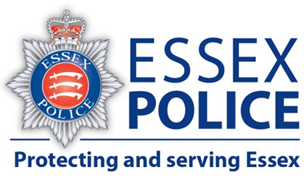 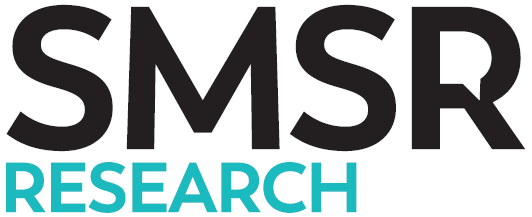 Section Three
Visibility & Presence
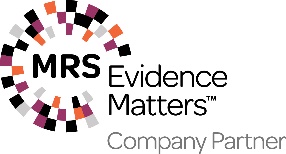 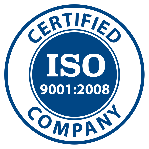 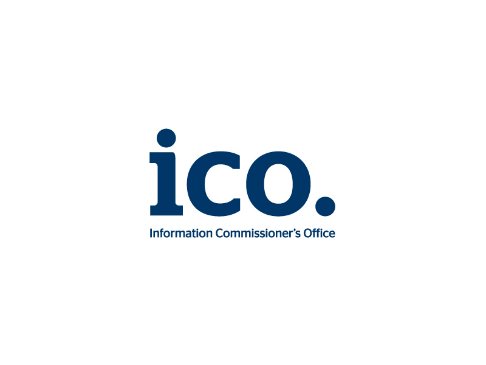 Around 4 out of 10 are satisfied with the level of local policing
61%
National Average
Satisfied (NET)
Annual Trend
Rolling 12 months
Quarterly Trend
% Satisfied
(Net)
NET refers to the combined score for the two most positive answer options (Very Satisfied/ Satisfied). Significance testing at 95% confidence level.
National average taken from BMG Report on Public Views of Policing in England and Wales 2018
Q1 How satisfied are you with the level of policing in your local area? By 'local area' we mean the area within about 15 minutes walking distance of your home.
22
[Speaker Notes: Q1. How satisfied or dissatisfied are you with the following in your local area? Local policing (page 12)

BMG National Average
61% Very Satisfied/ Satisfied]
Under 35s & BAME residents are the most likely to be satisfied with the level of policing in their local area
Less than a third of victims of crime (33%) and residents aged 55+ (32%) are satisfied with the level of policing in their local area 
There are significant differences in satisfaction between Districts – over half of those living in Colchester (51%) are satisfied compared with just 31% in Castle Point and Epping Forest
NET refers to the combined score for the two most positive answer options (Very Satisfied/Satisfied)
National average taken from Ipsos Mori Report on Public Views of Policing in England and Wales 2017/18
Q1 How satisfied are you with the level of policing in your local area? By 'local area' we mean the area within about 15 minutes walking distance of your home.
23
A regular uniformed police presence remains important for the majority of Essex residents
47%
National Average
Very Important
78%
National Average
Important (NET)
Annual Trend
Quarterly Trend
% Important
(Net)
NET refers to the combined score for the two most positive answer options (Very/Fairly Important). Significance testing at 95% confidence level.
National average taken from BMG Report on Public Views of Policing in England and Wales 2018
Q2 How important, if at all, do you think it is to have a regular uniformed police presence in the area where you live?
24
[Speaker Notes: Q14. How important, if at all, do you think it is to have a regular uniformed police presence ON FOOT in the area where you live? (Page 26)

BMG National Average
78% Very/Fairly Important]
Three quarters of recent victims of crime continue to think a regular uniformed police presence is very important
Under 35s are the least likely to think a regular uniformed police presence is very important (51%)
Three quarters of residents living in Basildon (76%) and Castle Point (74%) think a regular uniformed police presence is very important, compared with only half in Maldon (50%)
National average taken from Ipsos Mori Report on Public Views of Policing in England and Wales 2017/18
Q2 How important, if at all, do you think it is to have a regular uniformed police presence in the area where you live?
25
A quarter continue to feel there has been a decrease in the level of policing in the last 12 months
22%
National Average
Service provided by local police has got worse
Annual Trend
Quarterly Trend
National average taken from BMG Report on Public Views of Policing in England and Wales 2018
Q3 Compared to the last 12 months has there been a change in the level of policing in this area?
26
[Speaker Notes: Q2. Over the past 12 months do you think the service provided by each of the following in your local area has got better or worse or stayed about the same? Local policing (Page 13)

22% Got Worse]
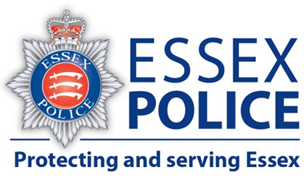 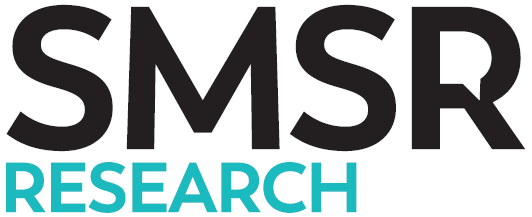 Section Four 
Crime & ASB Perceptions
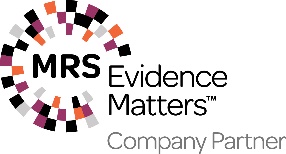 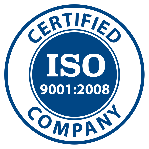 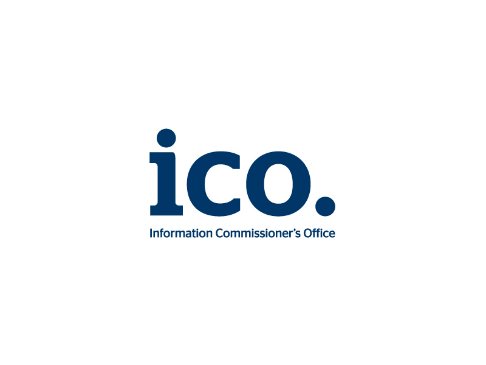 Almost 4 out of 10 think crime and ASB has become more of a problem in the last 12 months
Annual Trend
26%
National Average
More of a problem
Quarterly Trend
significantly worse than Q4 17/18
Significance testing at 95% confidence level
National average taken from BMG Report on Public Views of Policing in England and Wales 2018
Q19 Compared with 12 months ago, do you think crime and anti-social behaviour have become more of a problem in your area less of a problem, or has it not changed?
28
[Speaker Notes: Q7 Compared with 12 months ago, do you think crime and anti-social behaviour have become more of a problem in your area less of a problem, or has it not changed? (page 19)]
Around half of victims of crime think crime and ASB has become more of a problem in the last 12 months
Under 35s (30%) and BAME residents (27%) are the least likely to think crime and ASB has become more of a problem 
Almost half of those living in Basildon (46%) think crime and ASB has become more of a problem compared with less than 3 out of 10 in Colchester (28%) and Maldon (26%)
Q19 Compared with 12 months ago, do you think crime and anti-social behaviour have become more of a problem in your area less of a problem, or has it not changed?
29
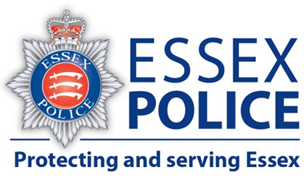 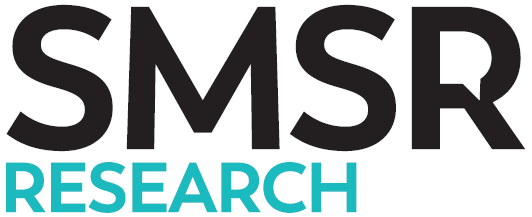 Section Five
Police Engagement
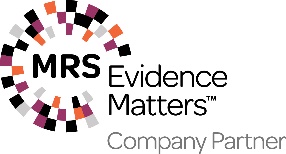 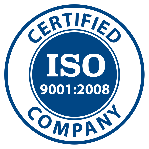 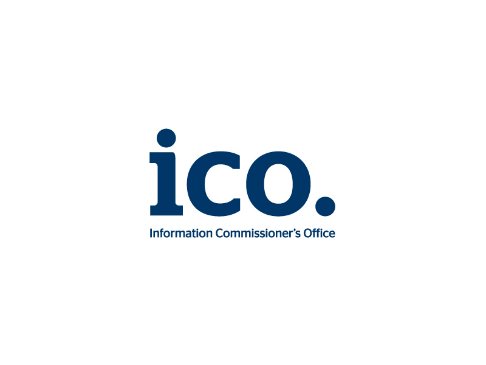 Around 8 out of 10 are interested in knowing what the police are doing in their local area
81%
National Average
Annual Trend
Quarterly Trend
% Interested
(Net)
Significance testing at 95% confidence level
National average taken from BMG Report on Public Views of Policing in England and Wales 2018
Q20 How interested, if at all, are you in knowing what the police are doing in your local area?
31
[Speaker Notes: Q55. How interested, if at all, are you in knowing what the police are doing in your local area? (Page 48)

Interested 81%]
Under 35s and BAME residents are the least likely to be interested about knowing what the police are doing
Around 8 out of 10 residents across all Districts are interested in knowing what the police are doing in their local area
Q20 How interested, if at all, are you in knowing what the police are doing in your local area?
32
Around 4 out of 10 feel informed about what the police are doing in their local area
37%
National Average
Annual Trend
Quarterly Trend
% Informed
(Net)
Significance testing at 95% confidence level
National average taken from BMG Report on Public Views of Policing in England and Wales 2018
Q21 Overall, how well informed do you feel about what the police in your local area are doing?
33
[Speaker Notes: Q47. Overall, how well informed do you feel about what the police in your local area are doing? (Page 43)

Feel informed 37%]
Around a third are aware of the role of the Essex Police & Crime Commissioner
Annual Trend
Rolling 12 months
Quarterly Trend
significantly lower than previous Quarter
Q26 Before this interview were you aware of the role of the Essex Police & Crime Commissioner?
34
Over 55s remain the most likely to be aware of the role of the Essex Police & Crime Commissioner
Less than 3 out of 10 under 35s (26%) and BAME residents (28%) are aware of the role of the Essex Police & Crime Commissioner

Almost half of those living in Uttlesford and Maldon (48%) are aware compared to 29% in Thurrock and Basildon
Q26 Before this interview were you aware of the role of the Essex Police & Crime Commissioner?
35
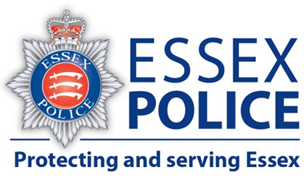 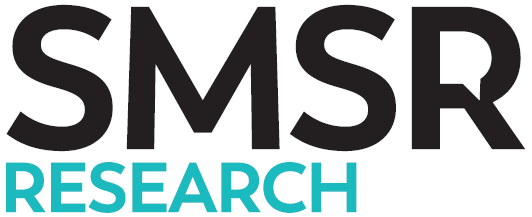 Reporting Rates – Victims of Crime
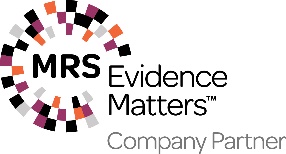 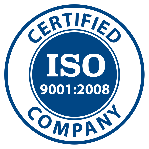 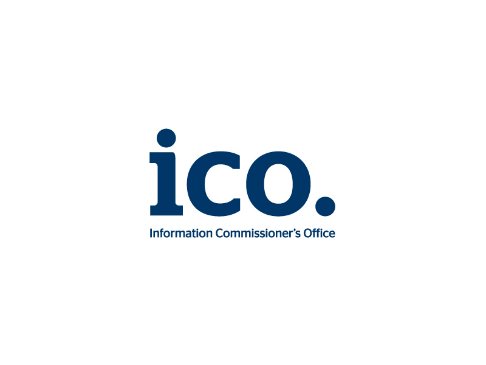 Just over 1 in 10 Essex residents has been a victim of crime or ASB in the last 2 years
Annual Trend
Rolling 12 months
Quarterly Trend
% Crime Victims (NET)
10%
National Average
Victim of crime or ASB in last 12 months
National average taken from BMG Report on Public Views of Policing in England and Wales 2018
Q27 Have you personally been a victim of crime or anti-social behaviour (ASB) in the past 2 years? N=2,043/15,433 (All Quarters Combined)
37
[Speaker Notes: Figure 21 – Reasons for contact with the police (Page 34)

Victim to a crime / ASB (10%)]
Those aged 35-54 and with a disability are the most likely to have been a victim of crime or ASB in the last 2 years
Almost a fifth of residents living in Epping Forest and Basildon (17%) have been a victim of crime in the last two years, compared with only 7% in Maldon
Q27 Have you personally been a victim of crime or anti-social behaviour (ASB) in the past 2 years? N=2,043/15,433 (All Quarters Combined)
38
Burglary, Vehicle Crime & Robbery / Theft are the main crime types experienced by victims
Robbery, Violent Crime, General ASB and Domestic Violence increased significantly among the Essex residents surveyed over the last year
Crime Type
Base Size
All Quarters
Q28 What type of crime(s) / ASB have you been a victim of?
N=2,043/15,433 (All Quarters Combined)
39
Around 8 out of 10 victims reported the crime / ASB to the police
Annual Trend
Quarterly Trend
Q29 Did you report crime(s) / ASB to the police? 
% Yes n=1,680/2,043 (All Quarters Combined)
40
Victims with a disability and males are the least likely to report crime / ASB to the police
Insights

Over 9 out of 10 victims of Domestic Violence and Burglary reported the crime to the police, compared to only around two-thirds of ASB victims

Females are significantly more likely than males to report a crime/incident to the police

Victims with a disability are significantly less likely than those without a disability to report a crime/incident to the police
Q29 Did you report crime(s) / ASB to the police? 
% Yes n=1,680/2,043 (All Quarters Combined)
41
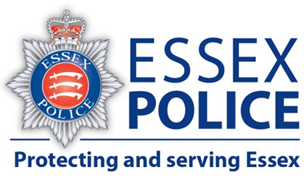 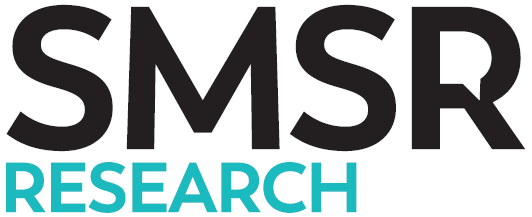 Appendices
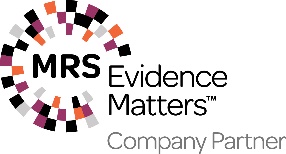 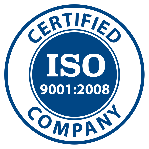 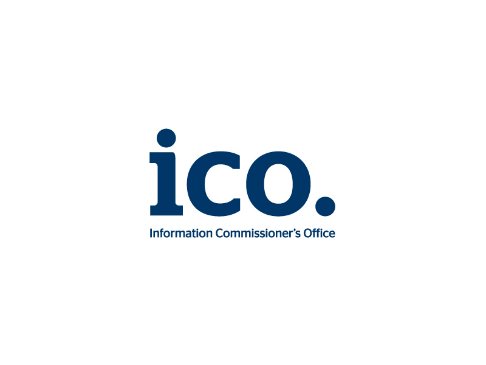 Respondent Breakdown Apr 2018 – Mar 2018
District
Age
Gender
47%
53%
16-34
35-54
55+
38%
33%
29%
Ethnic Group
Disability
9%
91%
10%            Yes
BME
White
Results have been weighted to accurately represent the population size of each District
43
Introduction & Methodology
This report details the eighth quarter of results for the Essex Police Public Perceptions Survey
Since the survey began 15,433 Essex residents have been interviewed – approx. 1,100 in each of the 14 Districts
Fieldwork is now split between interviews taking place over the phone and face to face. This methodology helps engage young people. In Q4 18/19 74% of interviews took place face-to-face and 26% over the phone
Results have been weighted to accurately represent the population size and demographics of each District
The report presents the results at an annual and quarterly level to compare the performance of Essex Police and highlight significant changes in public perceptions over time
District and demographic analysis combines the sample from the four quarters over the last 12 months to add greater confidence to the results
The results are also benchmarked against the National (BMG) and CSEW MSG average where possible
Future reports will continue to track changes in public perception levels and identify high performing areas and those with need for improvement
44